UNIDAD TÉCNICA DE APOYO PRESUPUESTARIO
SENADO DE LA REPÚBLICA DE CHILE
EJECUCIÓN ACUMULADA DE GASTOS PRESUPUESTARIOS AL MES DE JUNIO DE 2018PARTIDA 02:CONGRESO NACIONAL
Valparaíso, agosto 2018
EJECUCIÓN ACUMULADA DE GASTOS A JUNIO DE 2018PARTIDA 02 CONGRESO NACIONAL
Principales hallazgos
Para el año 2018 la Partida presenta un presupuesto aprobado de $122.313 millones, un 58,8% se destino a gastos en personal; 27,4% a transferencias corrientes; y, un 11,8% a bienes y servicios de consumo. 
La distribución del presupuesto a nivel de programas del Congreso Nacional, es la siguiente: la Cámara de Diputados concentra el 55,8%; el Senado un 33,6%; la Biblioteca un 9,6% y el Consejo Resolutivo de Asignaciones Parlamentarias un 1%.
La ejecución del Congreso al mes de junio ascendió a $11.866 millones, es decir, un 9,7% respecto de la ley inicial, presentando un gasto levemente superior de 0,2 puntos porcentuales al registrado a igual mes del año 2017.  Mientras que la ejecución acumulada al segundo trimestre de 2018 es superior en 3,5 puntos porcentuales a igual periodo del ejercicio anterior, manteniendo una tasa de ejecución mayor en cada meses a partir de febrero.
2
Fuente: Elaboración propia en base a Informes de ejecución presupuestaria mensual de DIPRES.
EJECUCIÓN ACUMULADA DE GASTOS A JUNIO DE 2018PARTIDA 02 CONGRESO NACIONAL
Principales hallazgos
Respecto a los aumentos y disminuciones al presupuesto inicial, la Partida presenta al mes de junio un incremento consolidado de $6.407 millones.  Afectando la mayoría de los subtítulos, destacando el incremento registrado en “transferencias corrientes” y “prestaciones de seguridad social” por un monto de $4.224 millones y $2.289 millones respectivamente.  Asimismo, el subtítulo 21 gastos en personal, experimentan una disminución por un monto de $738 millones.
Respecto a las tasas de ejecución, el Senado acumuló un 46%, la Cámara de Diputados un 51%, la Biblioteca del Congreso un 47%, y el Consejo Resolutivo de Asignaciones Parlamentarias un 43% de gasto devengado (valores aproximados).
3
Fuente: Elaboración propia en base a Informes de ejecución presupuestaria mensual de DIPRES.
COMPORTAMIENTO DE LA EJECUCIÓN ACUMULADA DE GASTOS A JUNIO DE 2018PARTIDA 02 CONGRESO NACIONAL
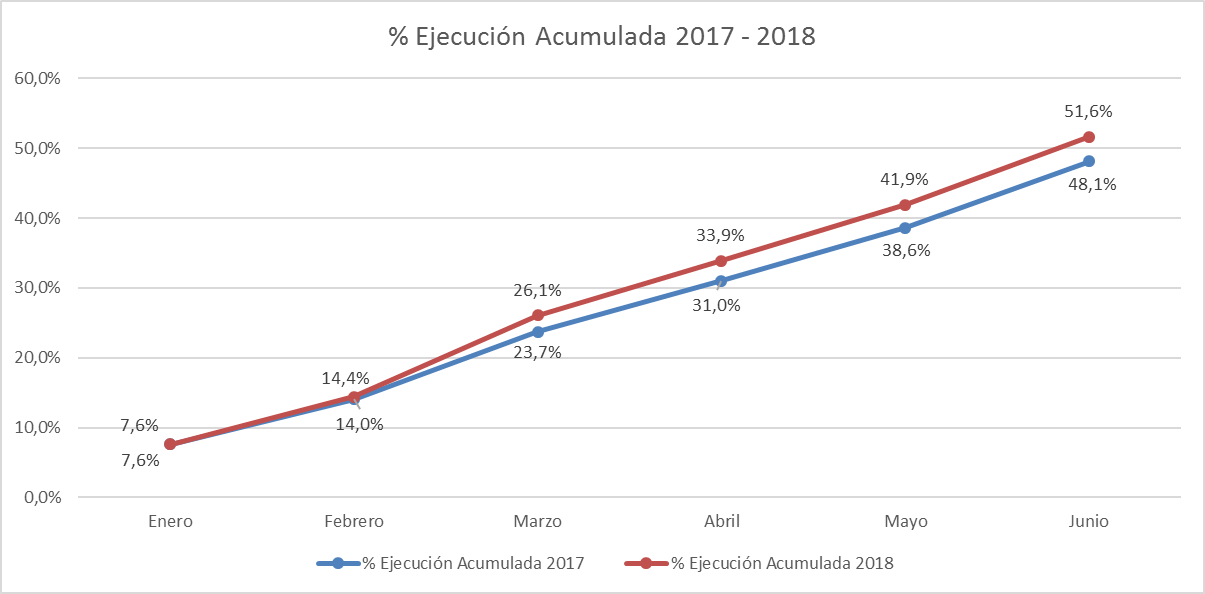 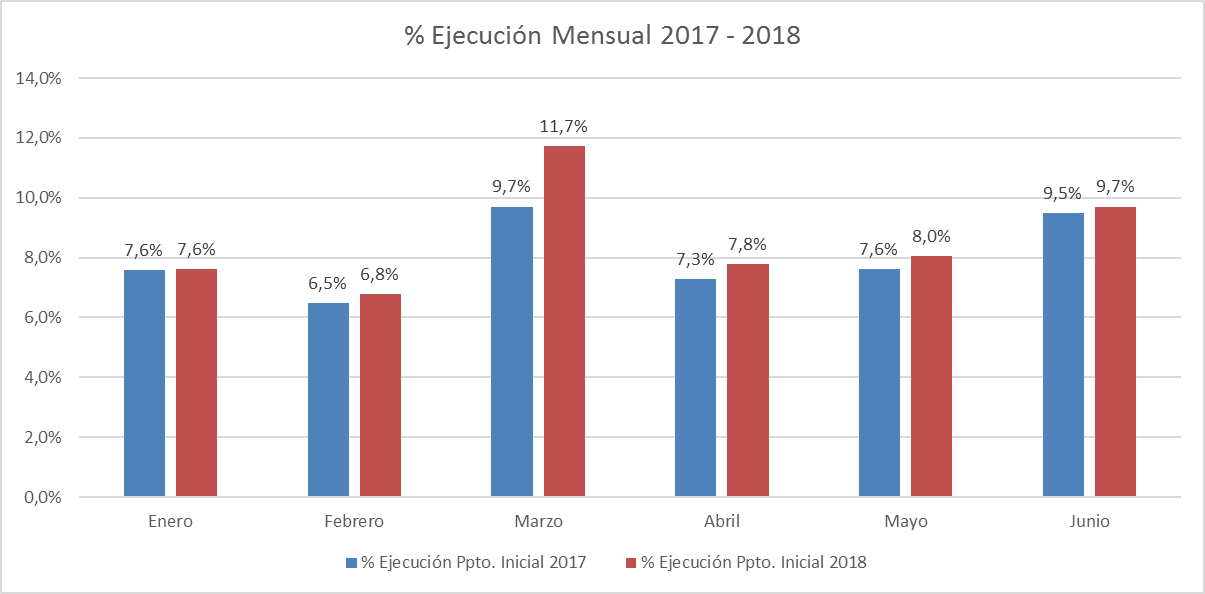 4
Fuente: Elaboración propia en base a Informes de ejecución presupuestaria mensual de DIPRES.
EJECUCIÓN ACUMULADA DE GASTOS A JUNIO DE 2018PARTIDA 02 CONGRESO NACIONAL
en miles de pesos 2018
Fuente: Elaboración propia en base a Informes de ejecución presupuestaria mensual de DIPRES.
5
EJECUCIÓN ACUMULADA DE GASTOS A JUNIO DE 2018PARTIDA 02 RESUMEN POR CAPÍTULOS
en miles de pesos 2018
Fuente: Elaboración propia en base a Informes de ejecución presupuestaria mensual de DIPRES.
6
EJECUCIÓN ACUMULADA DE GASTOS A JUNIO DE 2018PARTIDA 02. CAPÍTULO 01. PROGRAMA 01: SENADO
en miles de pesos 2018
Fuente: Elaboración propia en base a Informes de ejecución presupuestaria mensual de DIPRES.
7
EJECUCIÓN ACUMULADA DE GASTOS A JUNIO DE 2018PARTIDA 02. CAPÍTULO 02. PROGRAMA 01: CAMARA DE DIPUTADOS
en miles de pesos 2018
Fuente: Elaboración propia en base a Informes de ejecución presupuestaria mensual de DIPRES.
8
EJECUCIÓN ACUMULADA DE GASTOS A JUNIO DE 2018PARTIDA 02. CAPÍTULO 03. PROGRAMA 01: BIBLIOTECA DEL CONGRESO NACIONAL
en miles de pesos 2018
Fuente: Elaboración propia en base a Informes de ejecución presupuestaria mensual de DIPRES.
9
EJECUCIÓN ACUMULADA DE GASTOS A JUNIO DE 2018PARTIDA 02. CAPÍTULO 04. PROGRAMA 01: CONSEJO RESOLUTIVO DE ASIGNACIONES PARLAMENTARIAS
en miles de pesos 2018
Fuente: Elaboración propia en base a Informes de ejecución presupuestaria mensual de DIPRES.
10